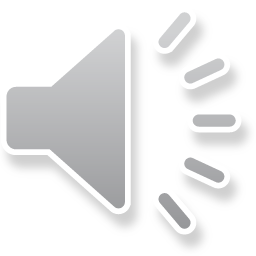 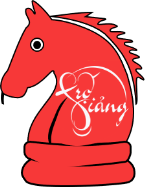 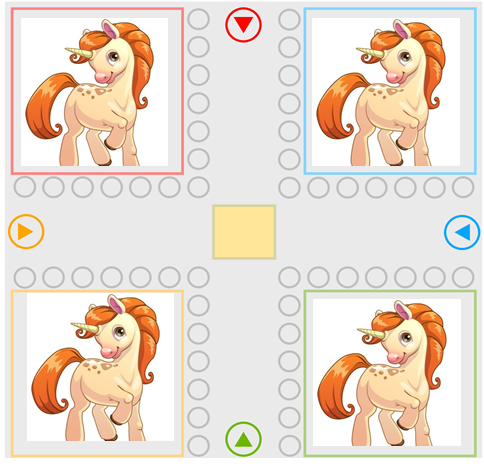 1
2
3
4
5
1
2
3
4
5
1
2
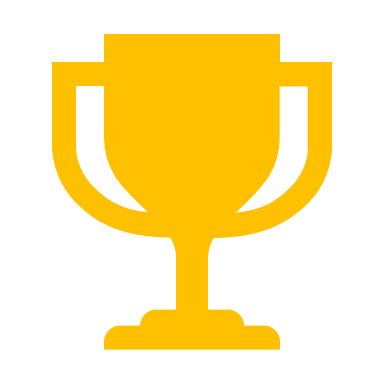 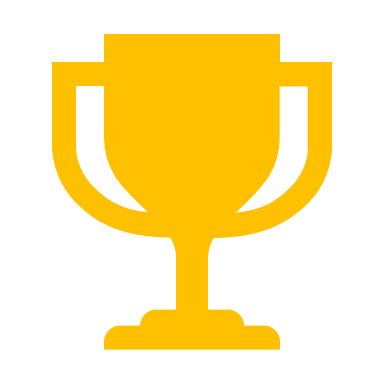 3
4
5
TRÒ CHƠI 
CỜ CÁ NGỰA
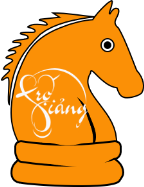 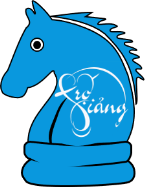 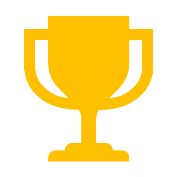 1
5
2
3
4
5
4
3
2
1
5
4
3
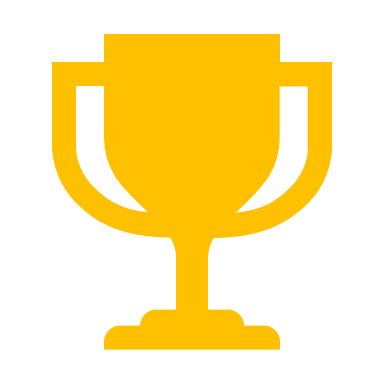 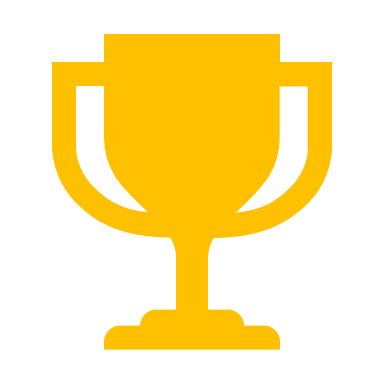 2
1
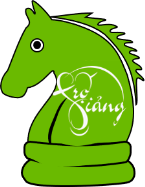 1
2
3
4
5
1
2
3
4
5
Giáo viên điền câu hỏi vào đây?
A. Sai
B. Đúng
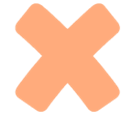 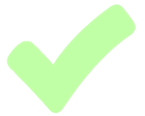 C. Sai
D. Sai
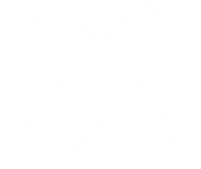 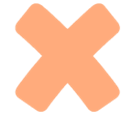 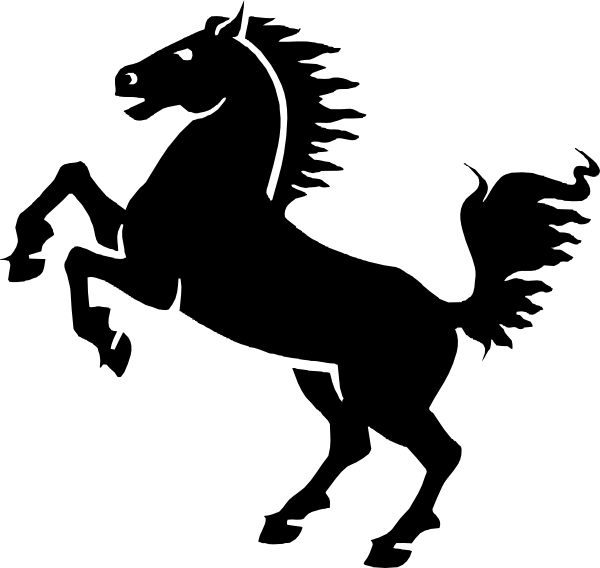 Giáo viên điền câu hỏi vào đây?
A. Đúng
B. Sai
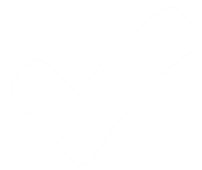 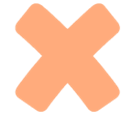 C. Sai
D. Sai
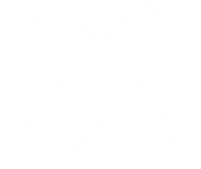 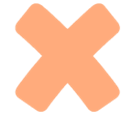 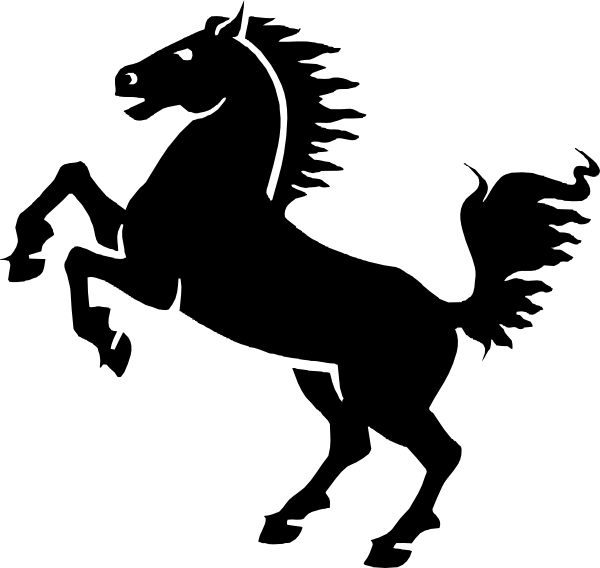 Giáo viên điền câu hỏi vào đây?
A. Sai
B. Sai
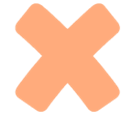 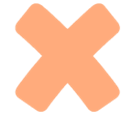 C. Đúng
D. Sai
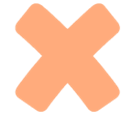 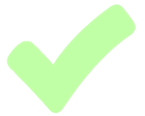 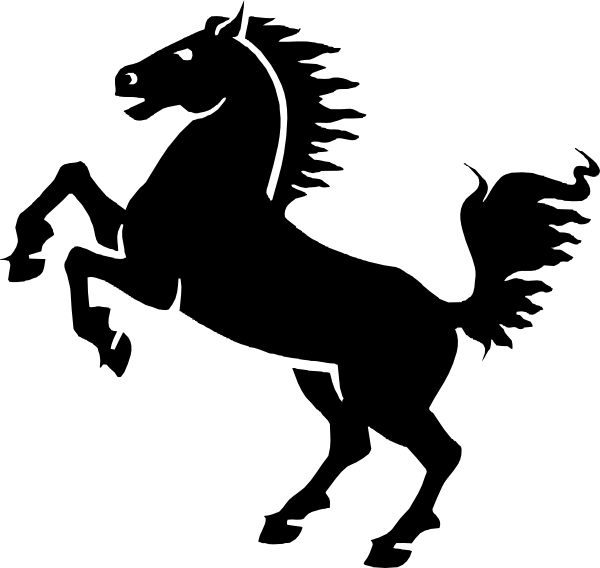 Giáo viên điền câu hỏi vào đây?
A. Sai
B. Sai
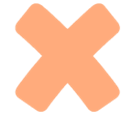 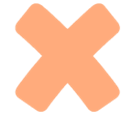 C. Sai
D. Đúng
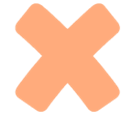 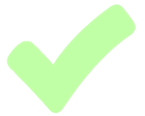 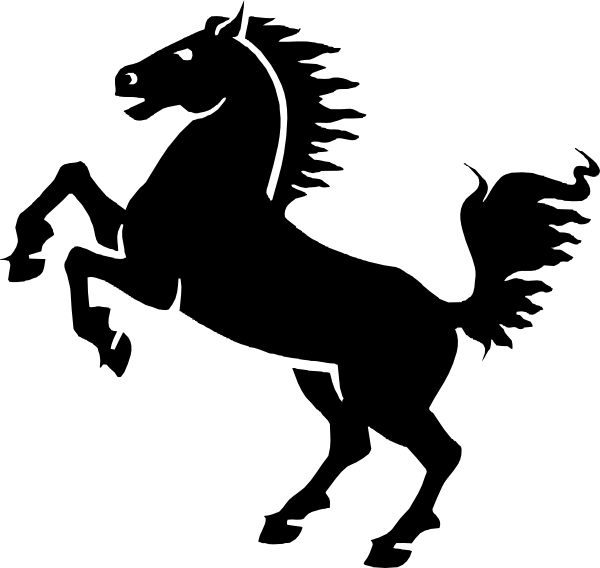 Giáo viên điền câu hỏi vào đây?
A. Đúng
B. Sai
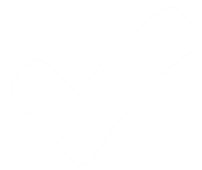 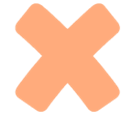 C. Sai
D. Sai
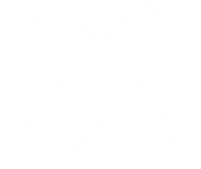 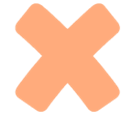 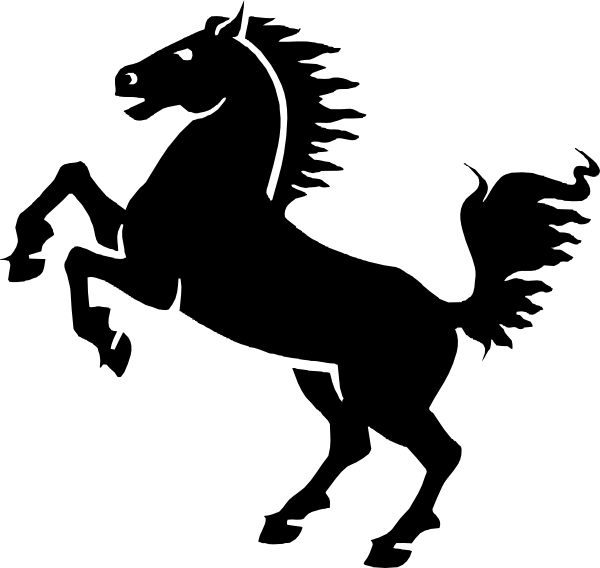 Giáo viên điền câu hỏi vào đây?
A. Sai
B. Sai
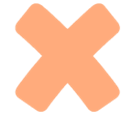 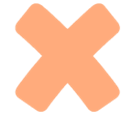 C. Đúng
D. Sai
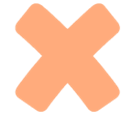 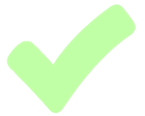 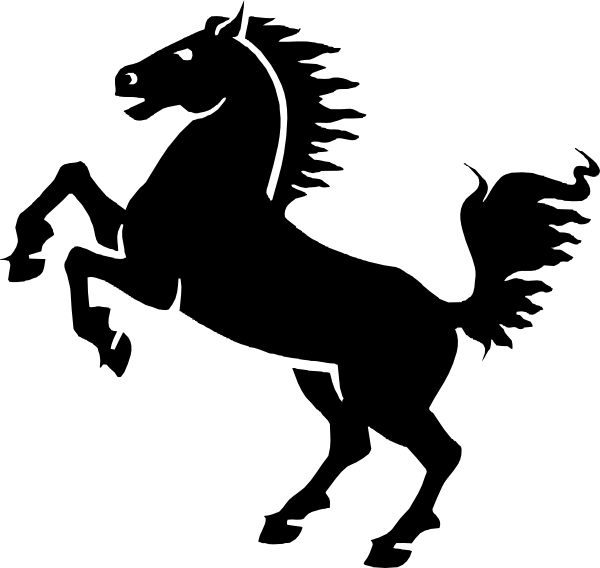 Giáo viên điền câu hỏi vào đây?
A. Đúng
B. Sai
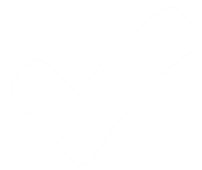 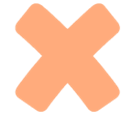 C. Sai
D. Sai
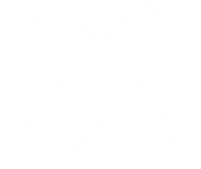 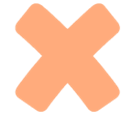 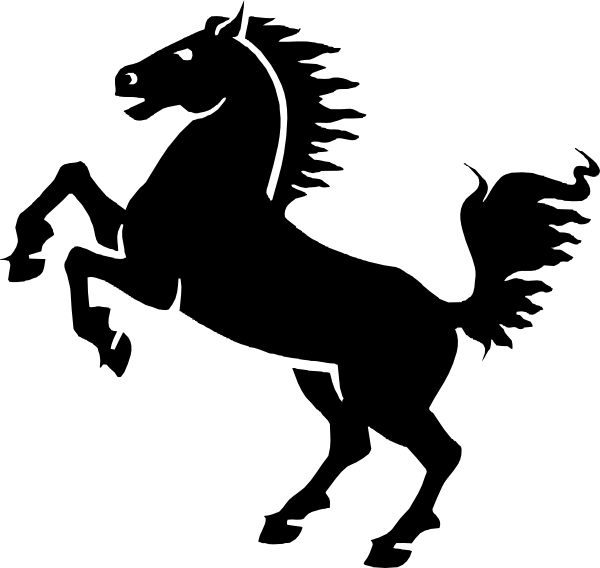 Giáo viên điền câu hỏi vào đây?
A. Sai
B. Sai
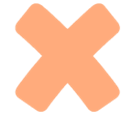 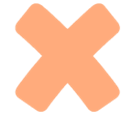 C. Đúng
D. Sai
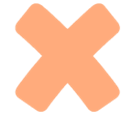 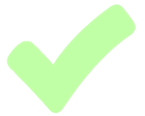 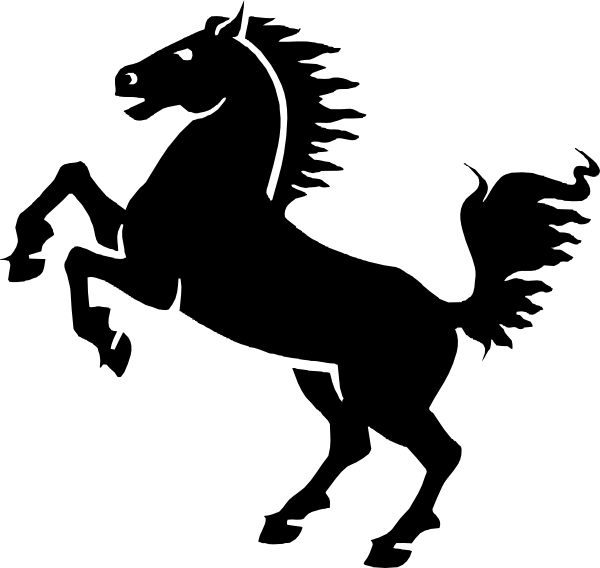 Giáo viên điền câu hỏi vào đây?
A. Sai
B. Đúng
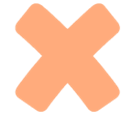 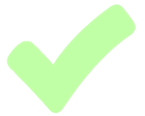 C. Sai
D. Sai
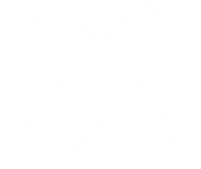 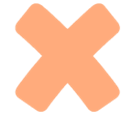 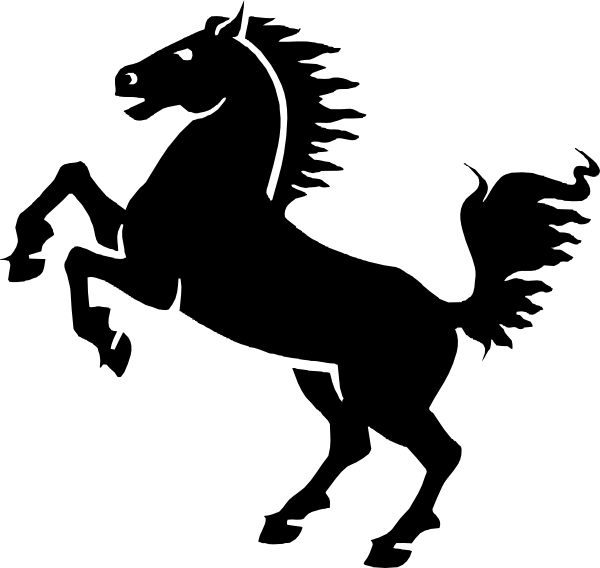 Giáo viên điền câu hỏi vào đây?
A. Sai
B. Sai
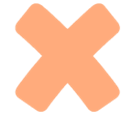 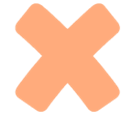 C. Đúng
D. Sai
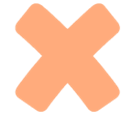 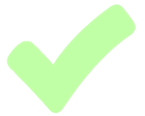 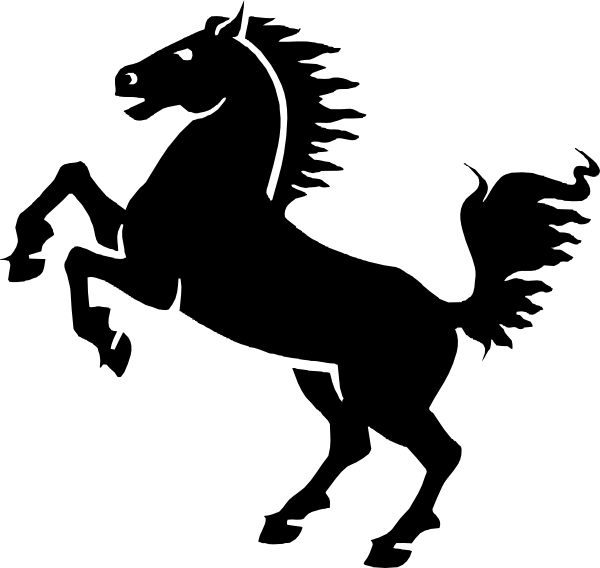 Giáo viên điền câu hỏi vào đây?
A. Sai
B. Sai
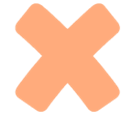 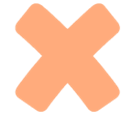 C. Sai
D. Đúng
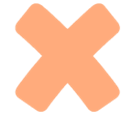 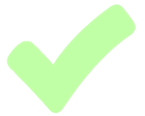 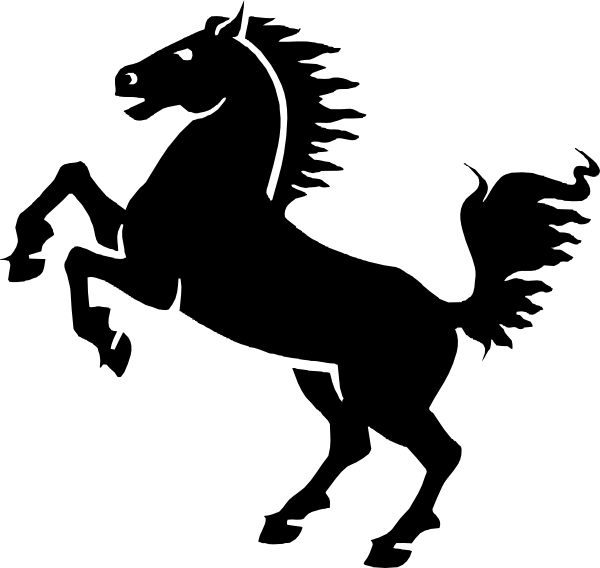 Giáo viên điền câu hỏi vào đây?
A. Sai
B. Đúng
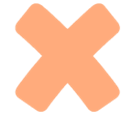 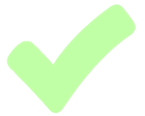 C. Sai
D. Sai
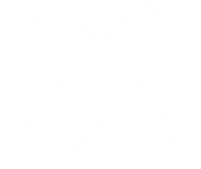 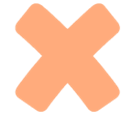 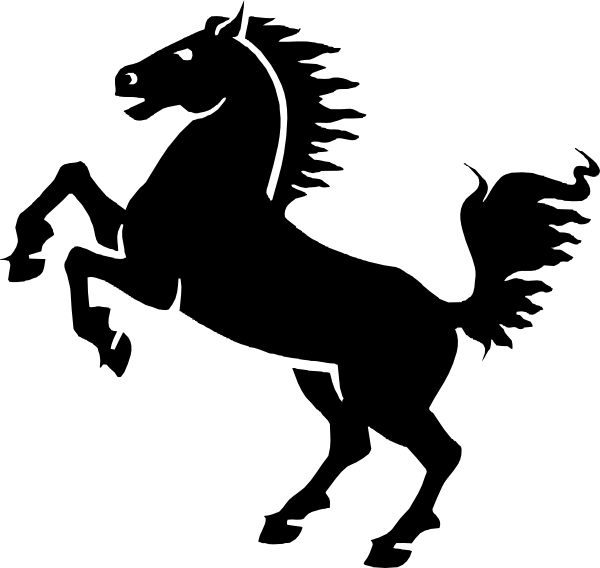 Giáo viên điền câu hỏi vào đây?
A. Đúng
B. Sai
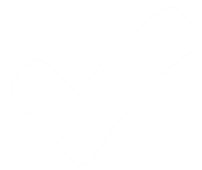 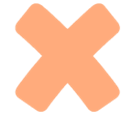 C. Sai
D. Sai
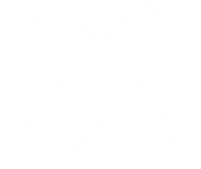 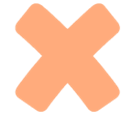 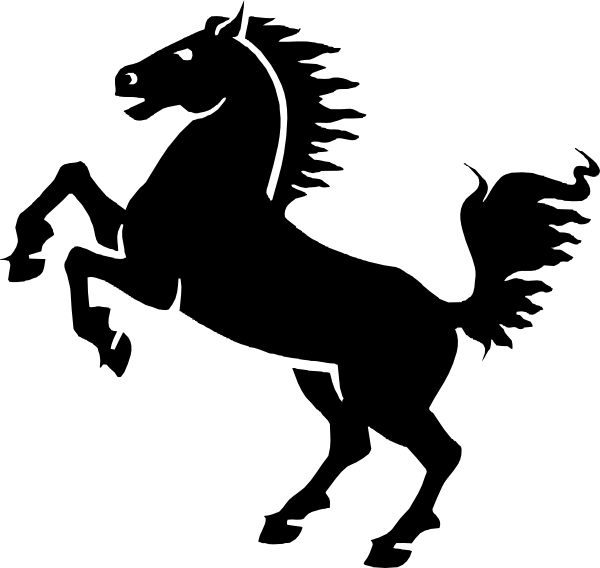 Giáo viên điền câu hỏi vào đây?
A. Sai
B. Sai
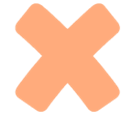 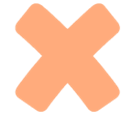 C. Đúng
D. Sai
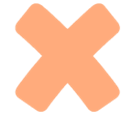 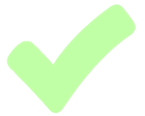 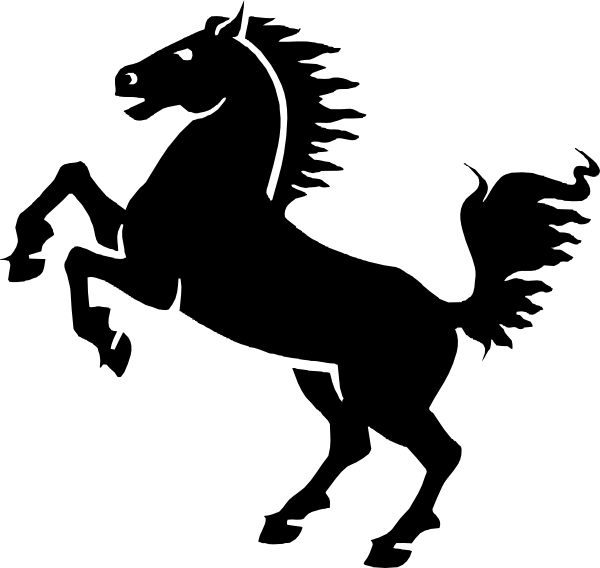 Giáo viên điền câu hỏi vào đây?
A. Sai
B. Sai
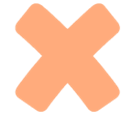 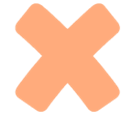 C. Đúng
D. Sai
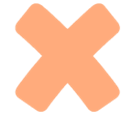 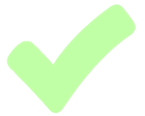 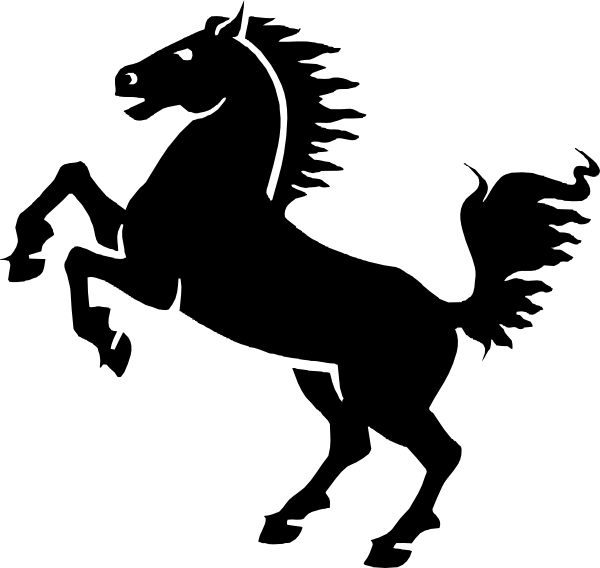 Giáo viên điền câu hỏi vào đây?
A. Đúng
B. Sai
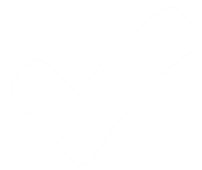 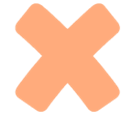 C. Sai
D. Sai
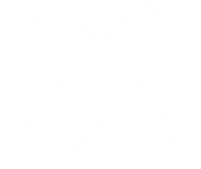 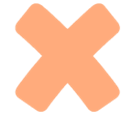 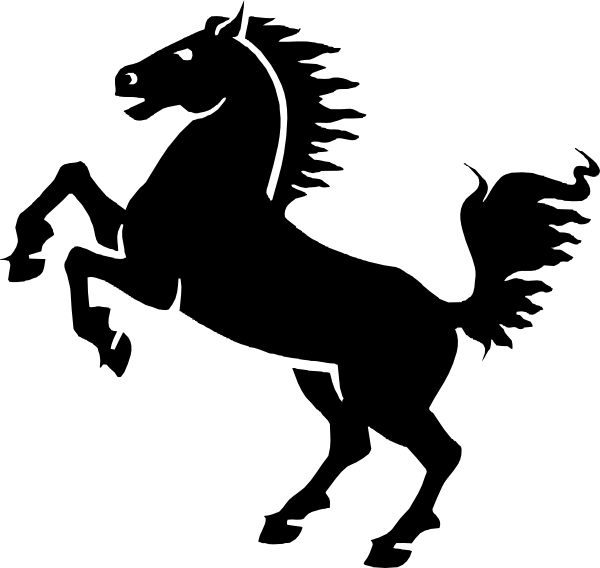 Giáo viên điền câu hỏi vào đây?
A. Sai
B. Đúng
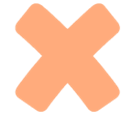 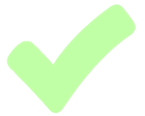 C. Sai
D. Sai
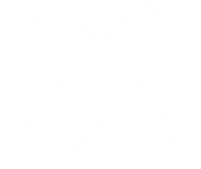 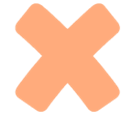 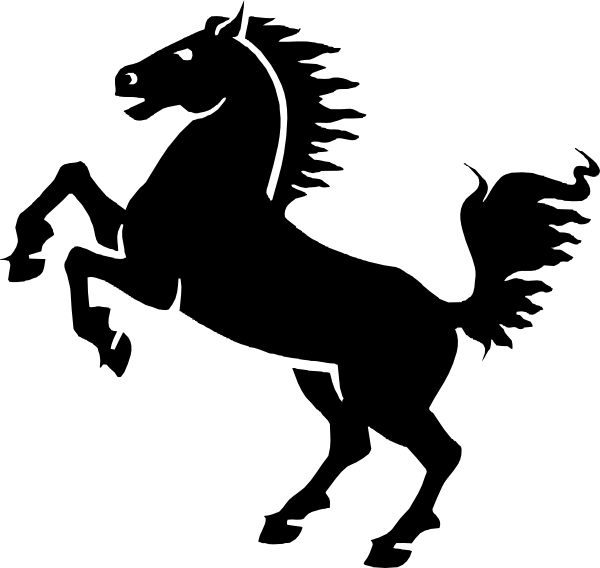 Giáo viên điền câu hỏi vào đây?
A. Sai
B. Sai
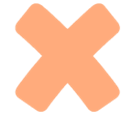 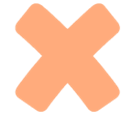 C. Sai
D. Đúng
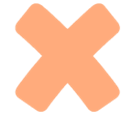 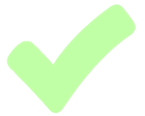 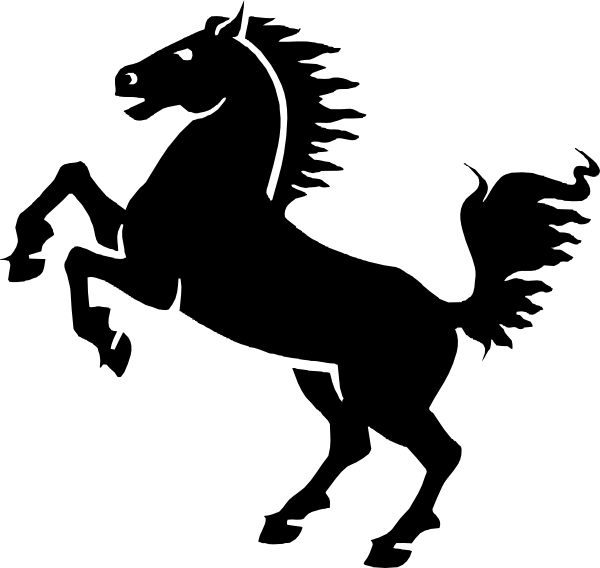 Giáo viên điền câu hỏi vào đây?
A. Sai
B. Sai
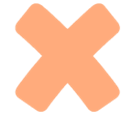 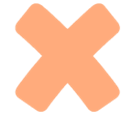 C. Đúng
D. Sai
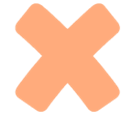 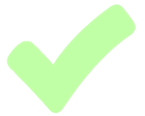 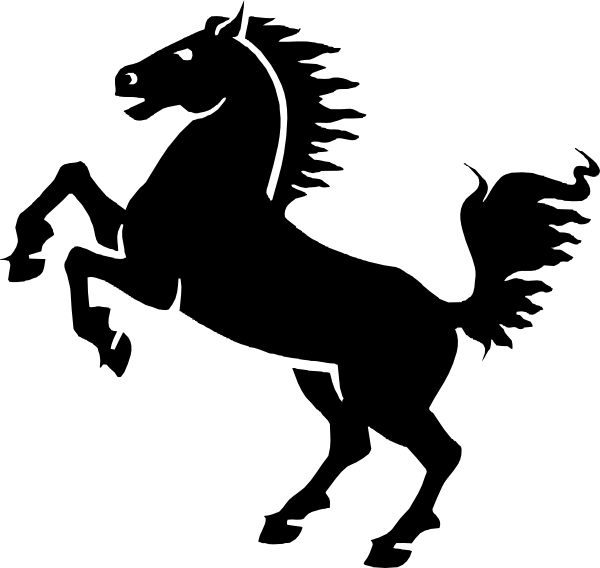 Giáo viên điền câu hỏi vào đây?
A. Sai
B. Sai
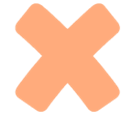 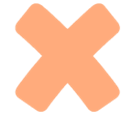 C. Đúng
D. Sai
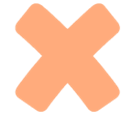 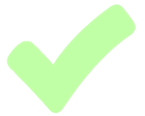 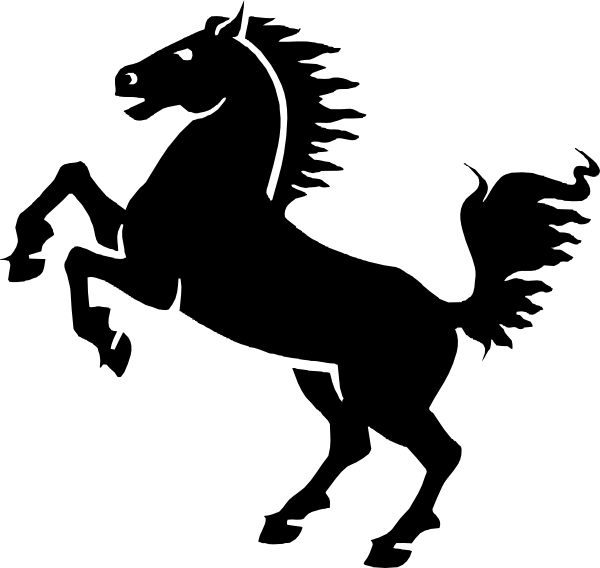